Контрольная работа по теме«РАСТВОРЫ»
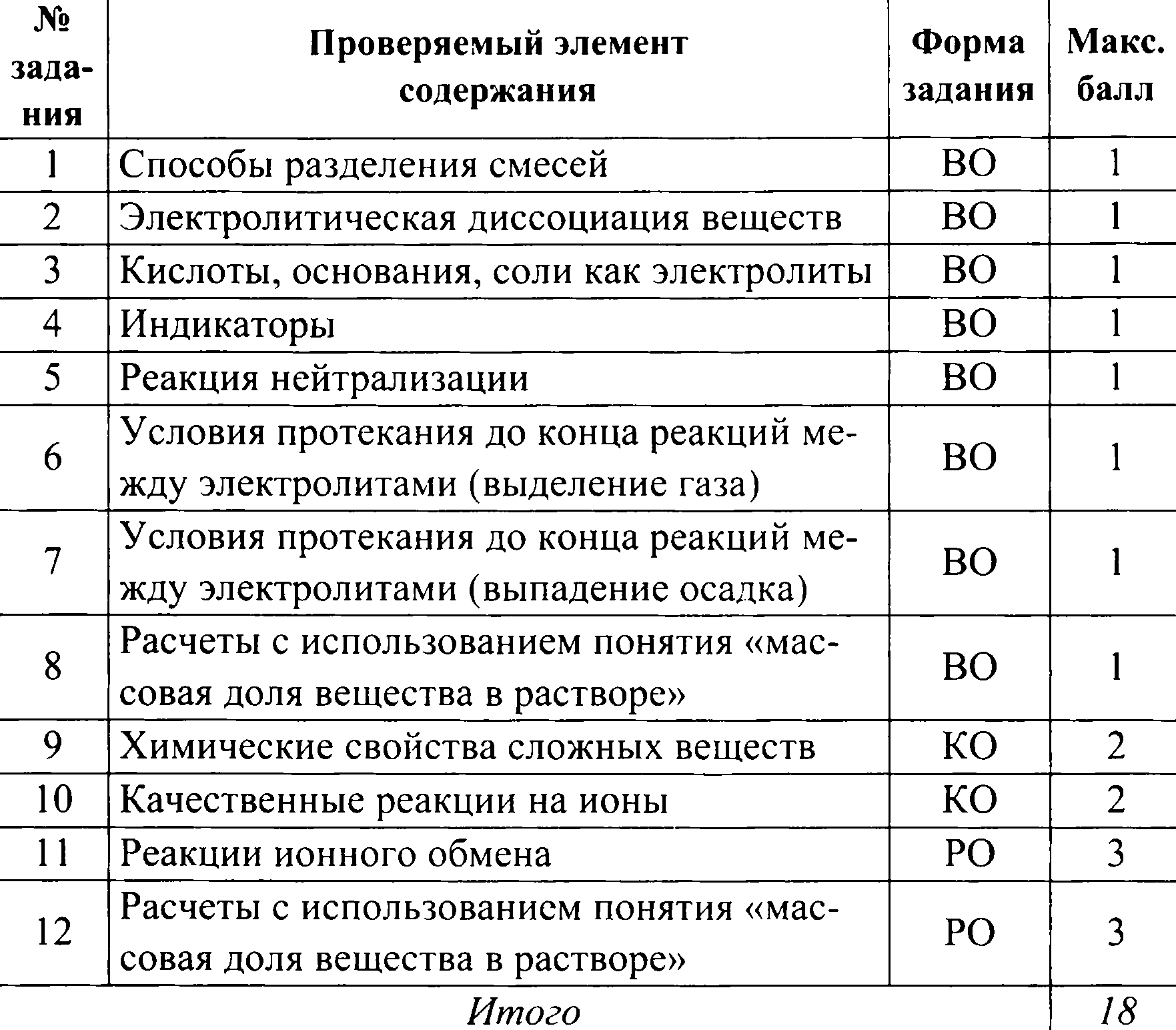 Шкала оценивания
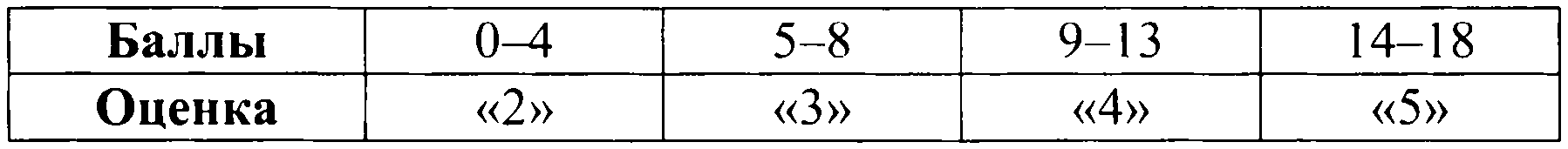 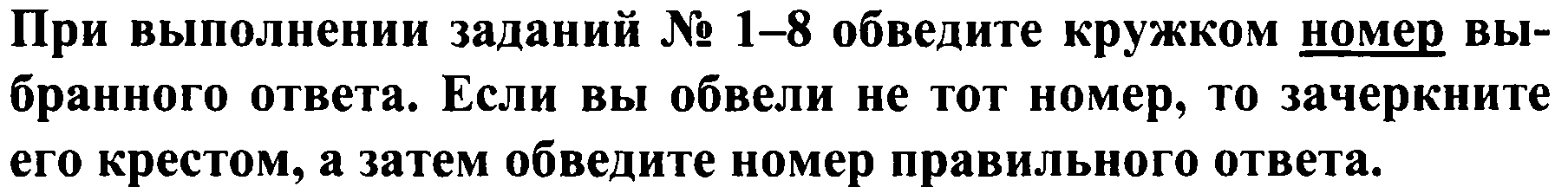 ВАРИАНТ 1
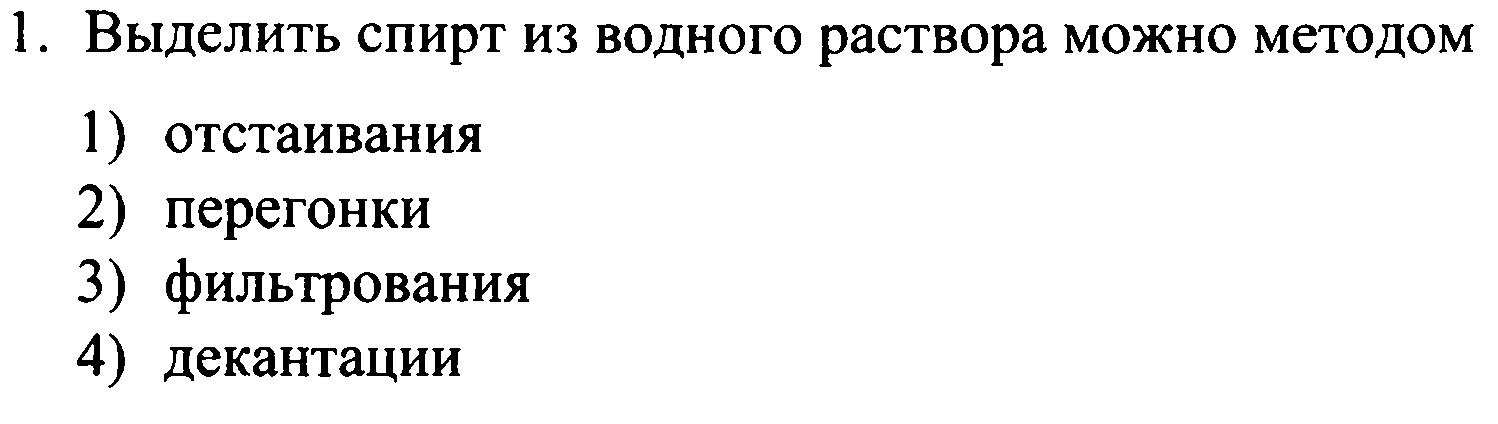 ВАРИАНТ 2
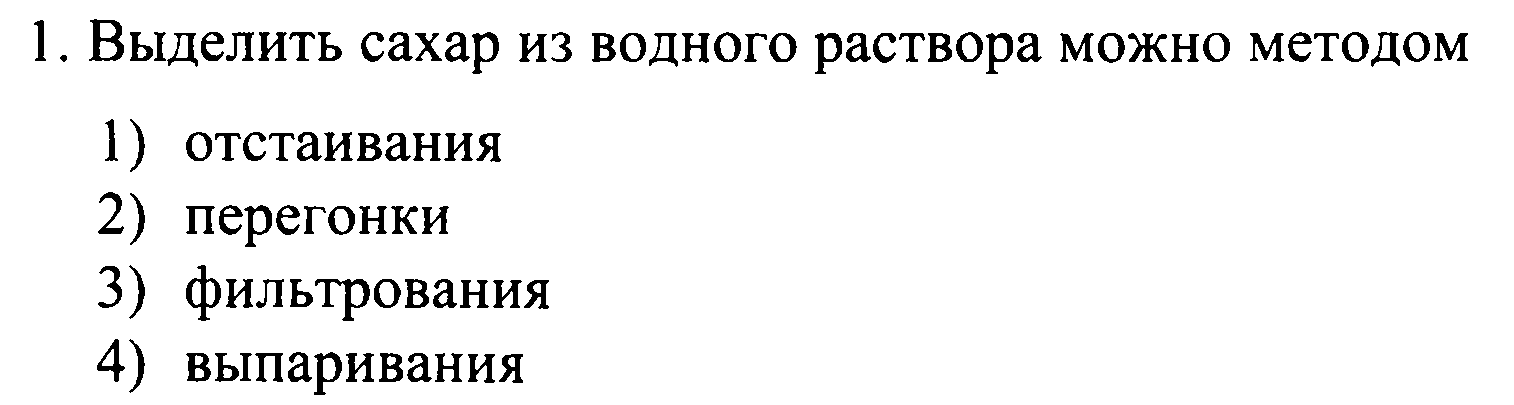 ВАРИАНТ 1
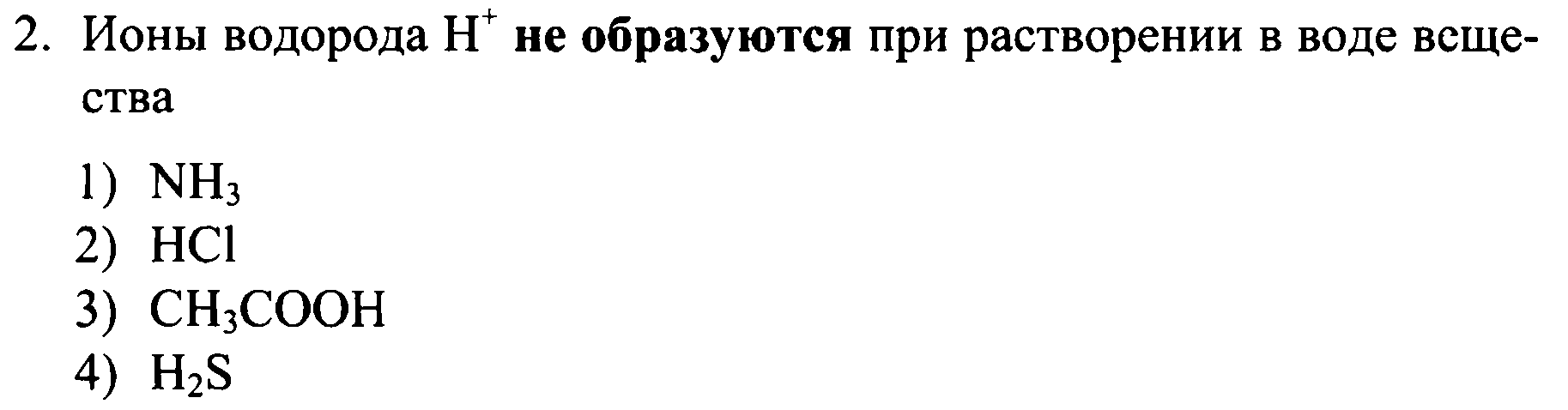 ВАРИАНТ 2
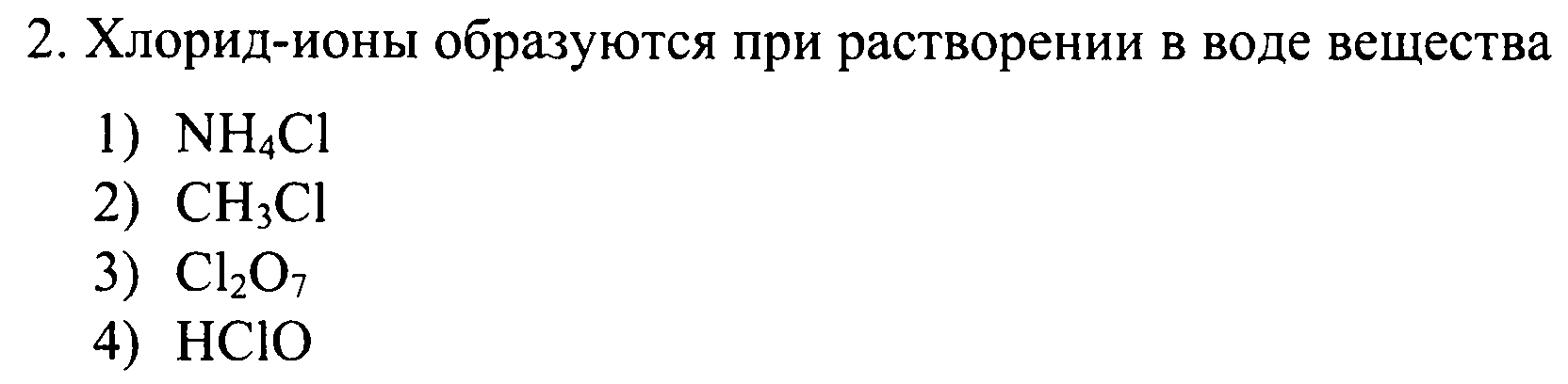 ВАРИАНТ 1
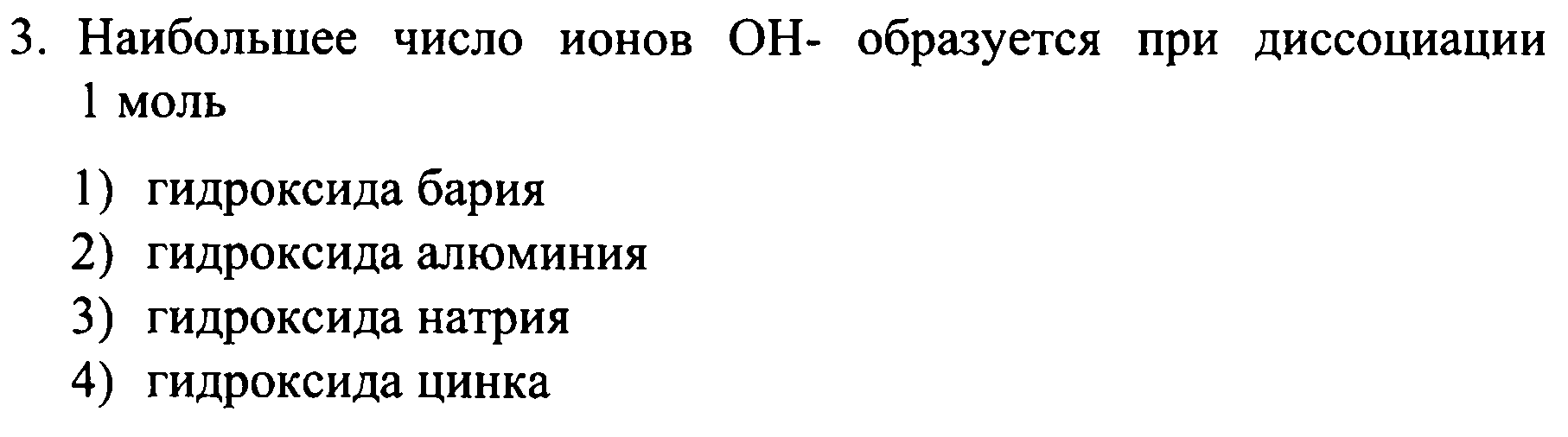 ВАРИАНТ 2
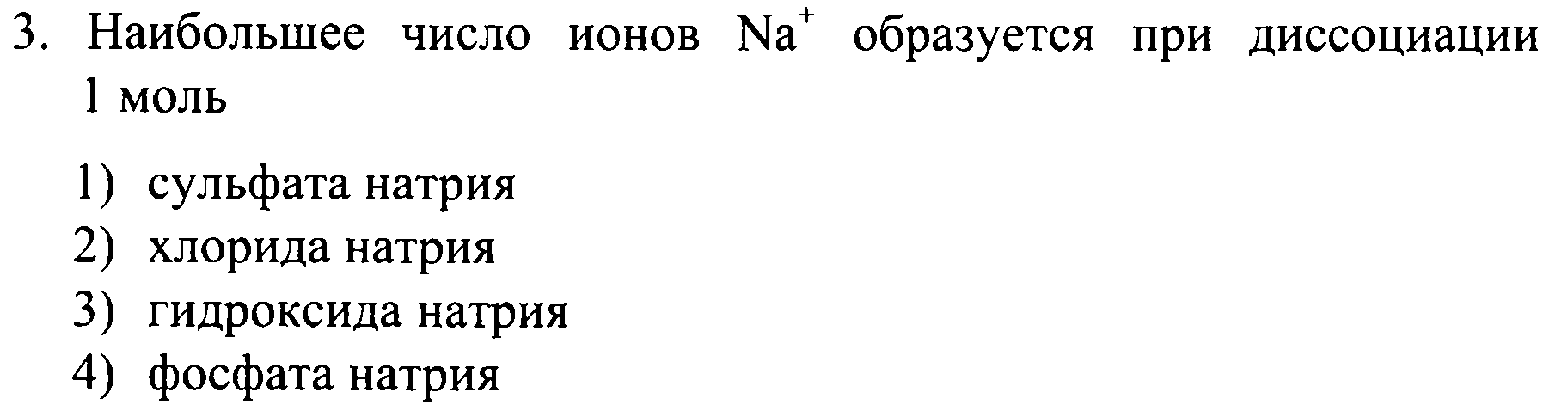 ВАРИАНТ 1
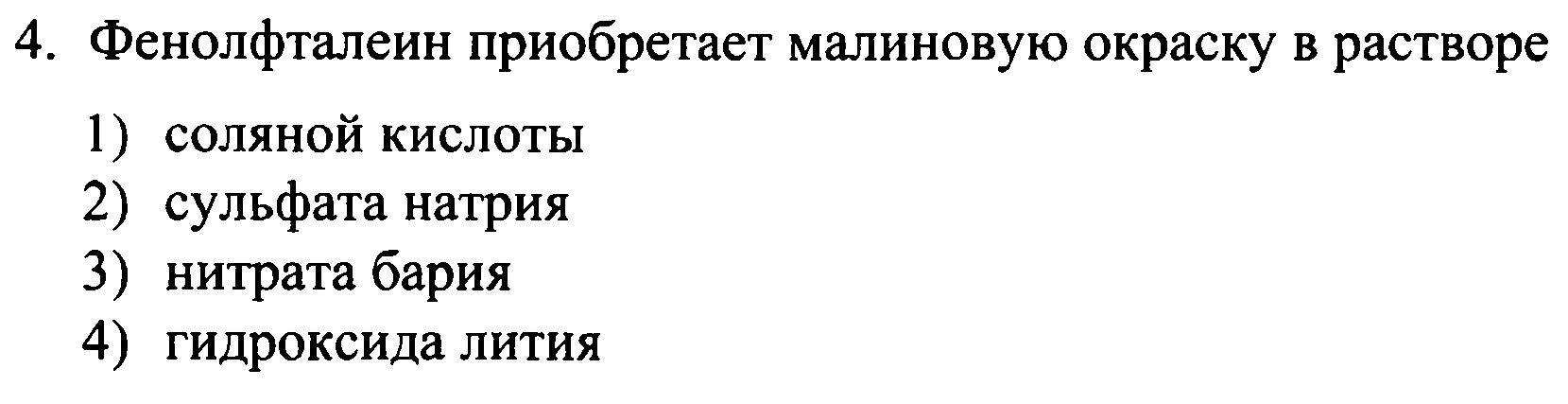 ВАРИАНТ 2
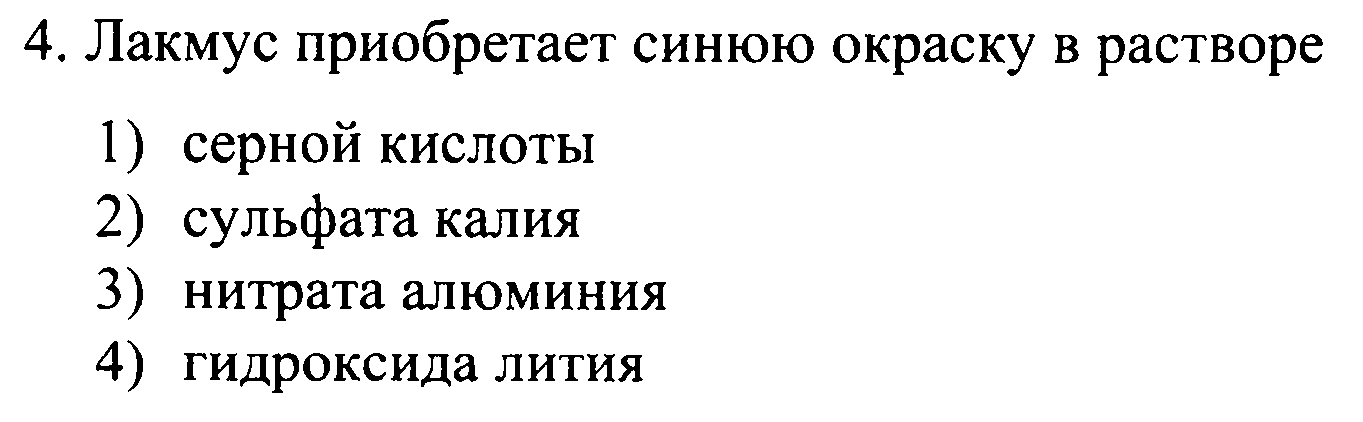 ВАРИАНТ 1
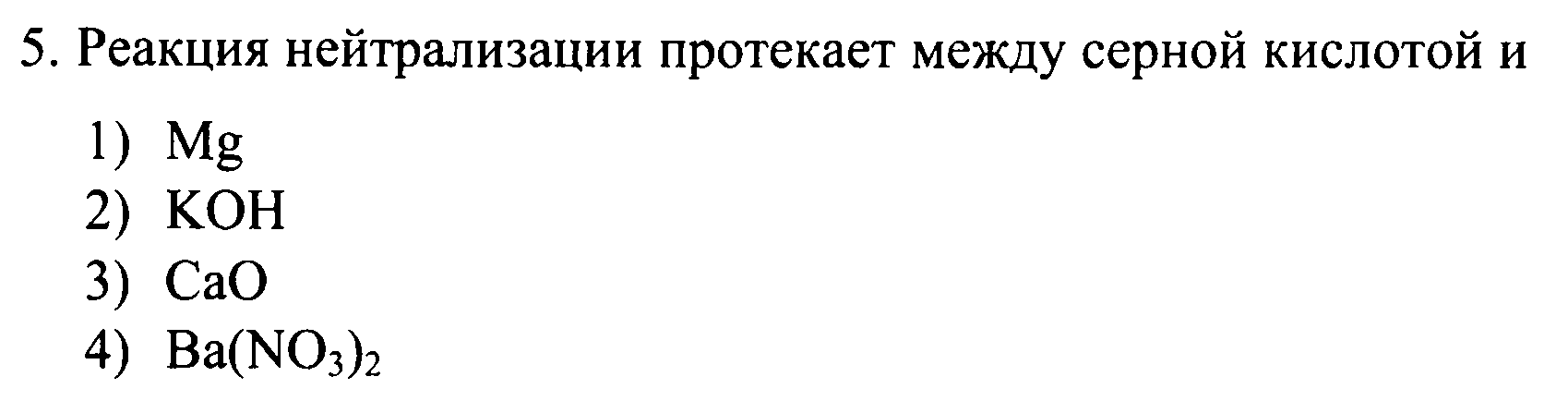 ВАРИАНТ 2
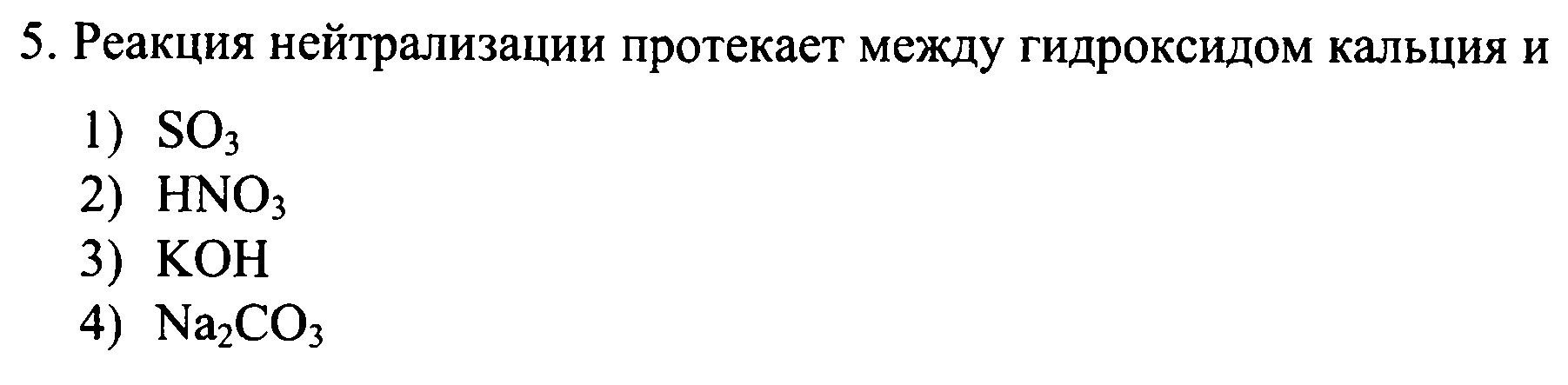 ВАРИАНТ 1
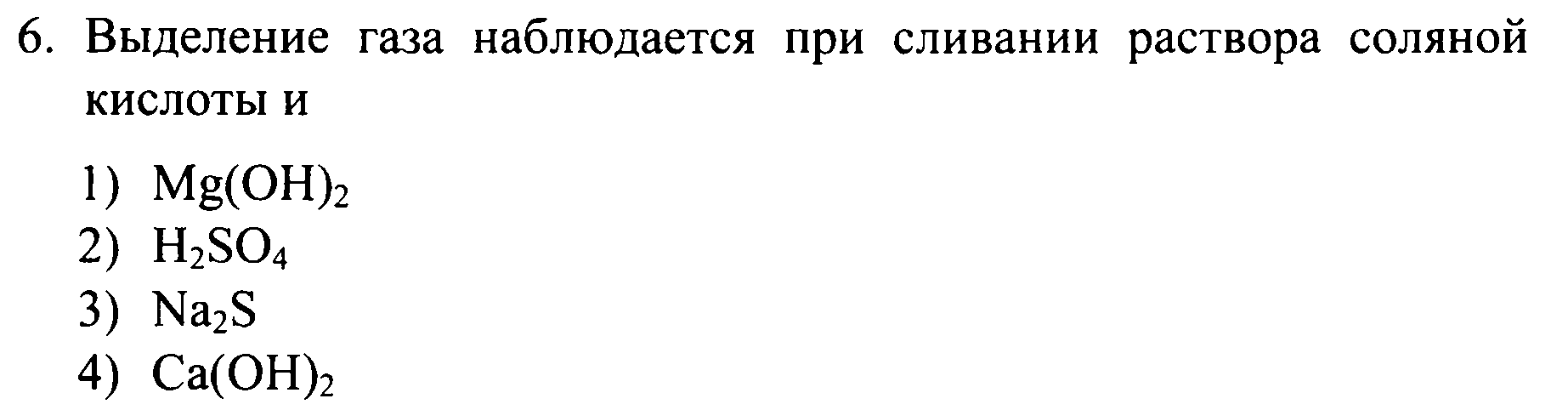 ВАРИАНТ 2
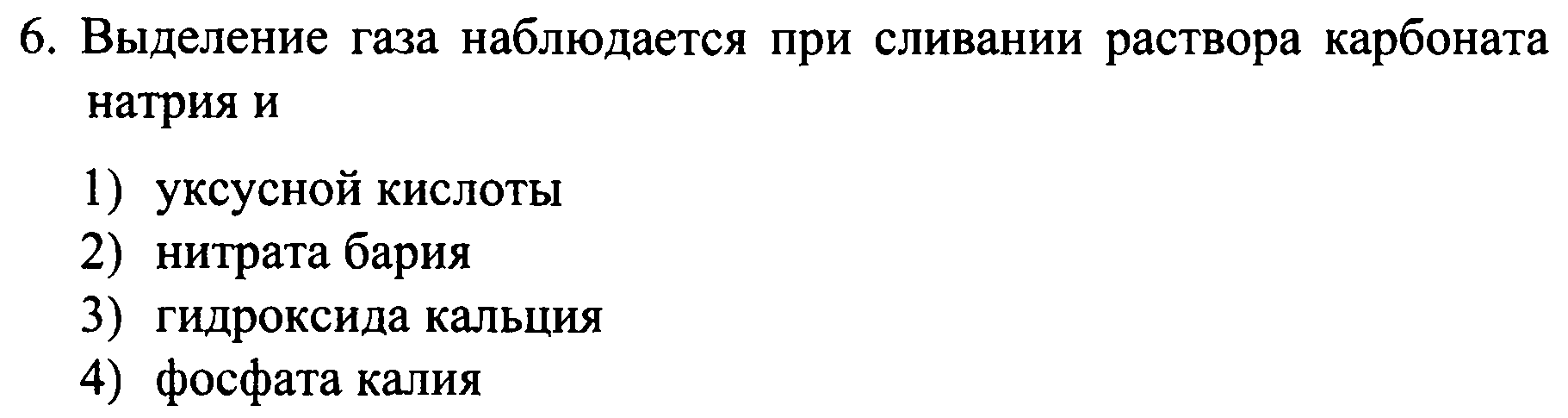 ВАРИАНТ 1
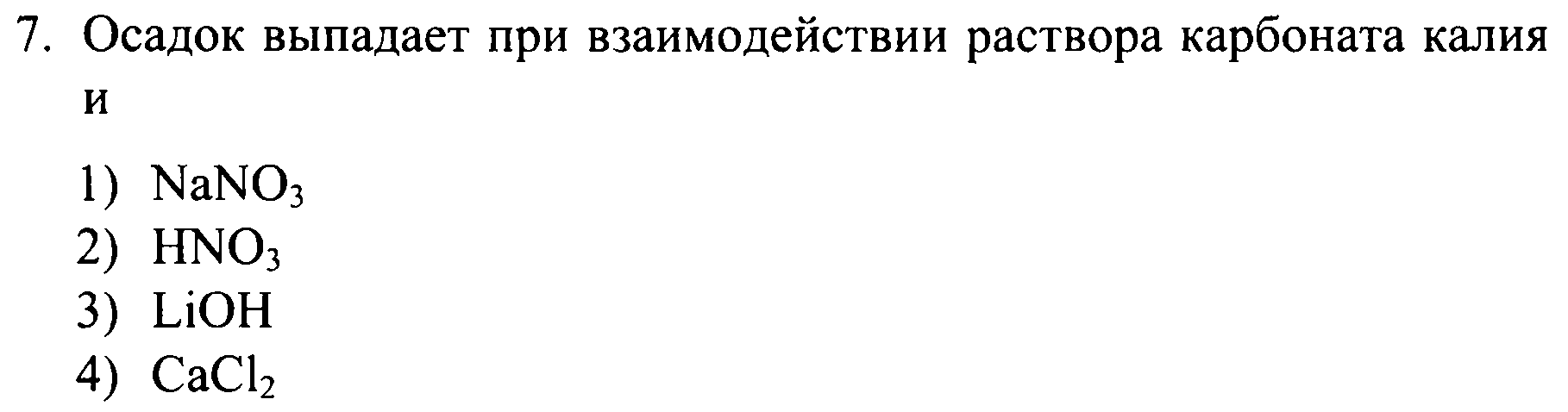 ВАРИАНТ 2
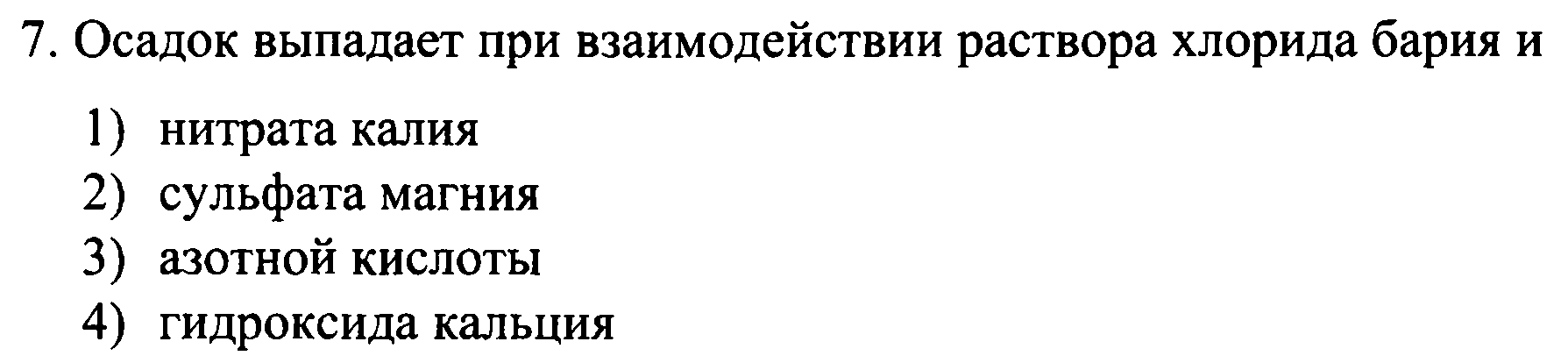 ВАРИАНТ 1
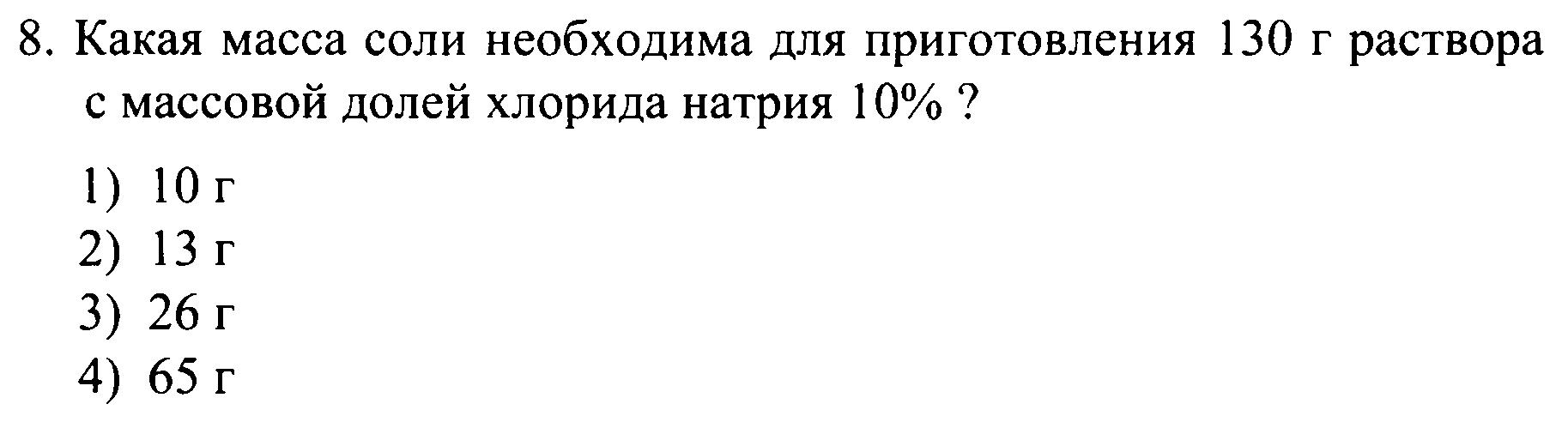 ВАРИАНТ 2
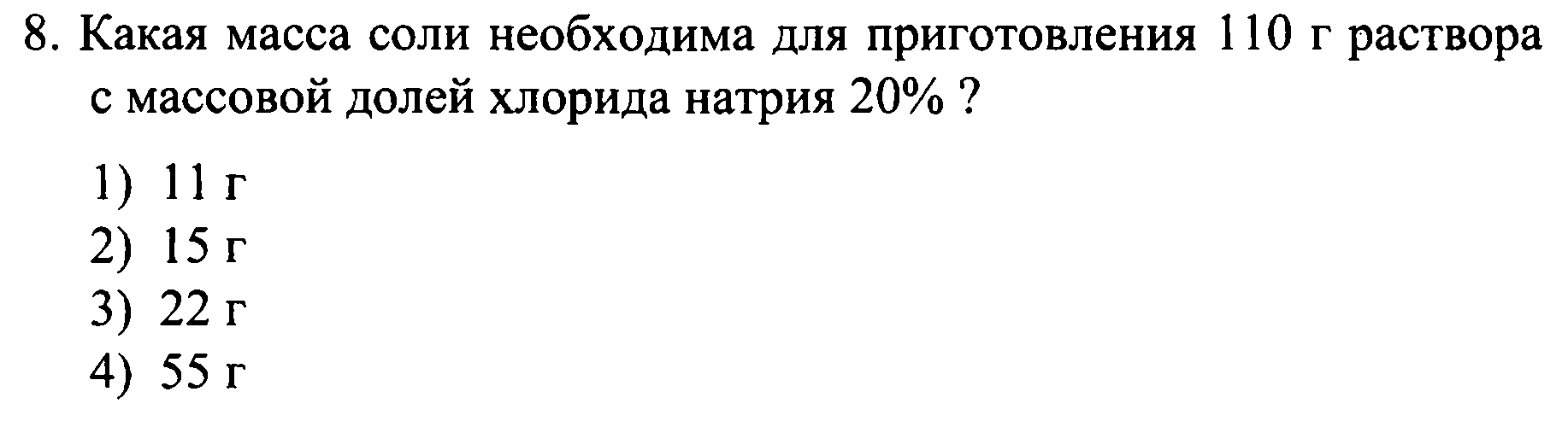 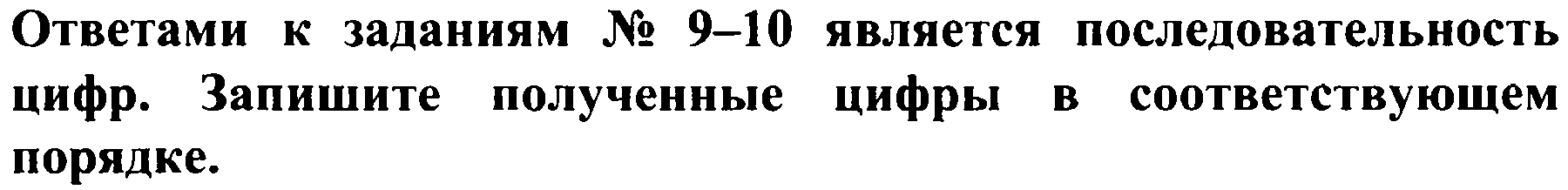 ВАРИАНТ 1
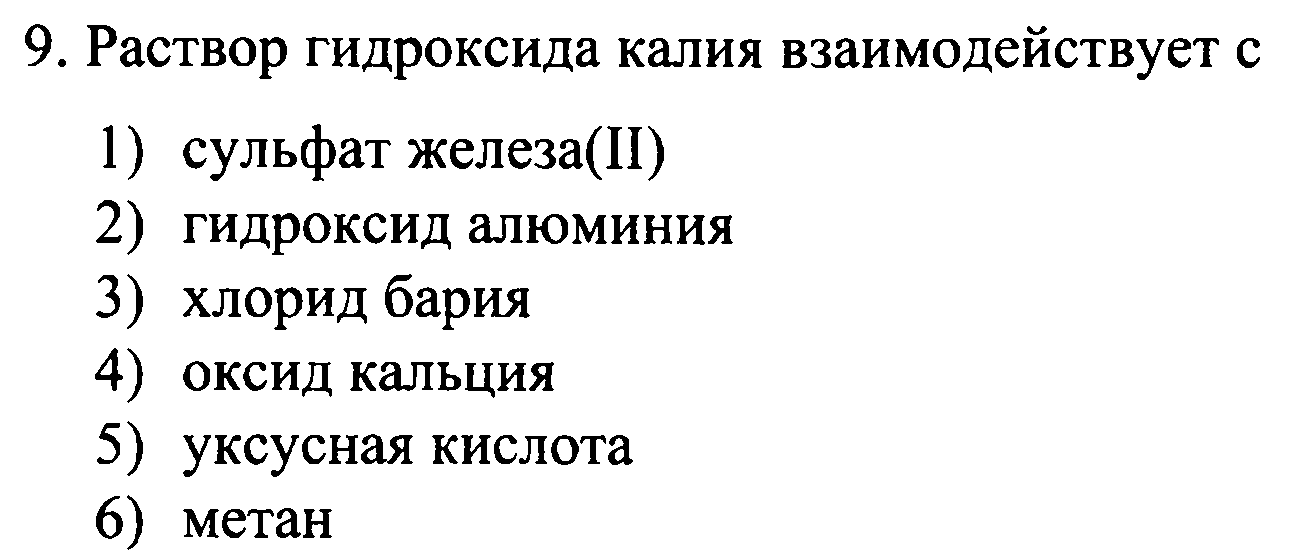 ВАРИАНТ 2
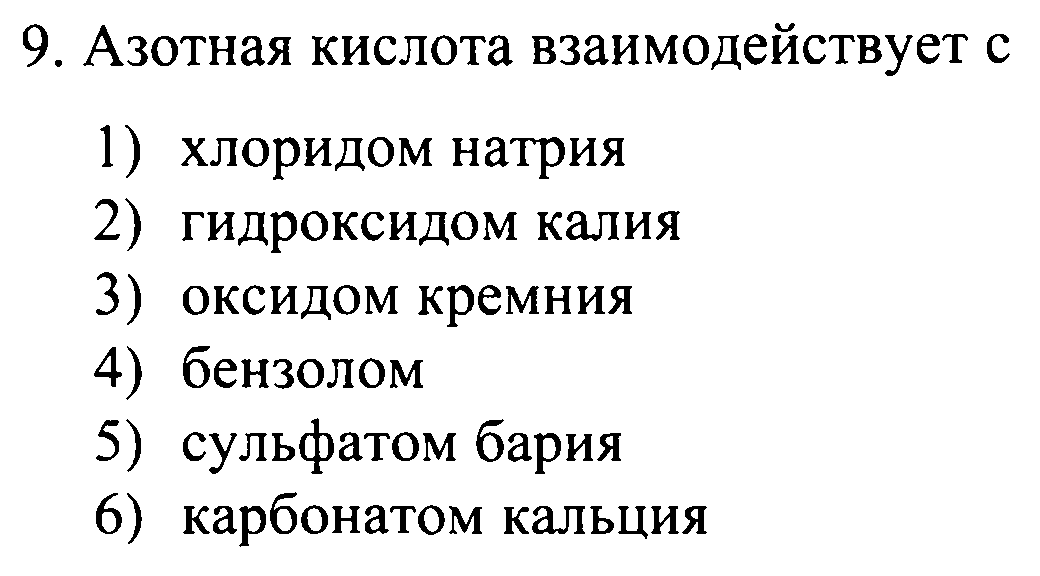 ВАРИАНТ 1
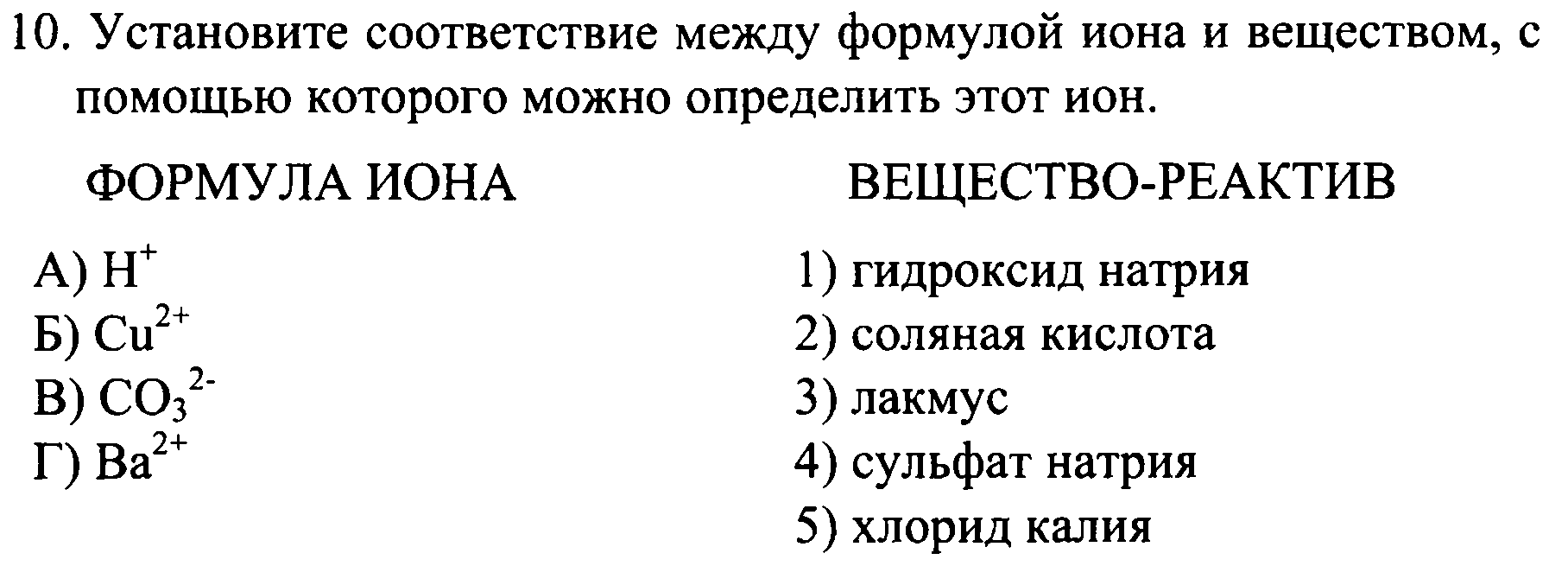 ВАРИАНТ 2
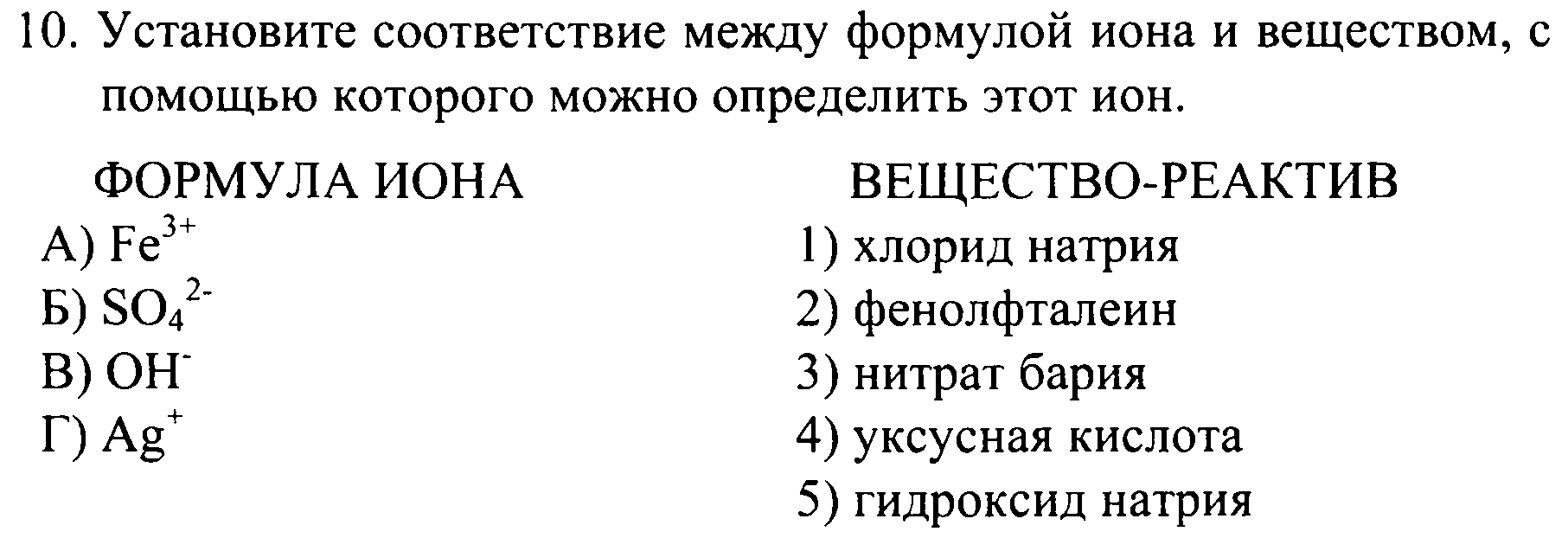 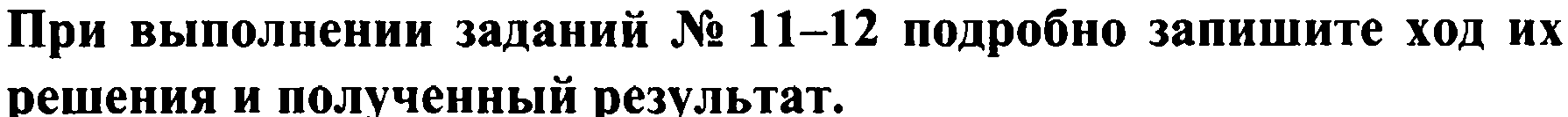 ВАРИАНТ 1
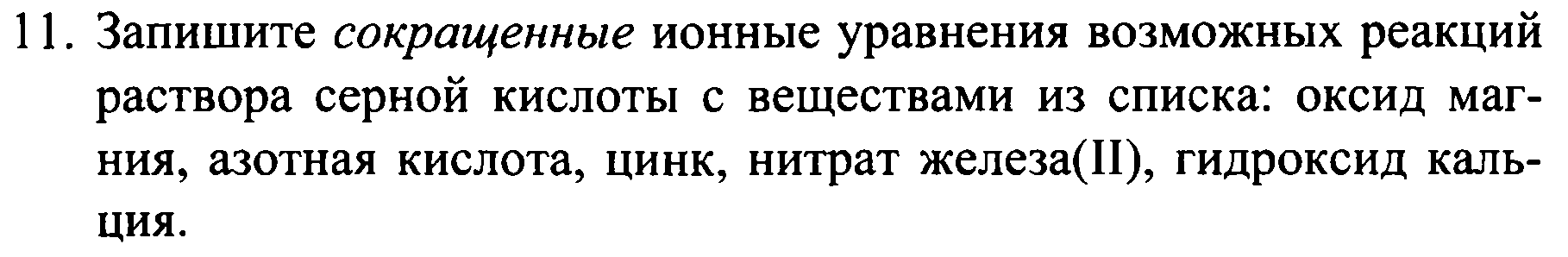 ВАРИАНТ 2
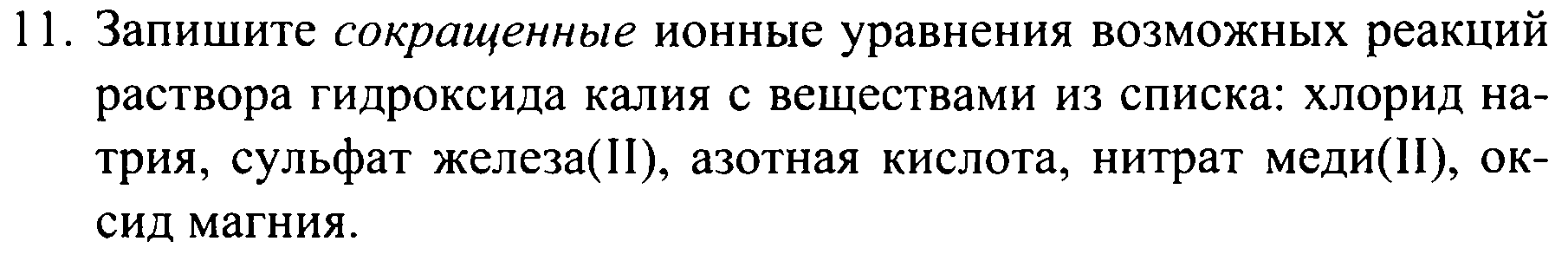 ВАРИАНТ 1
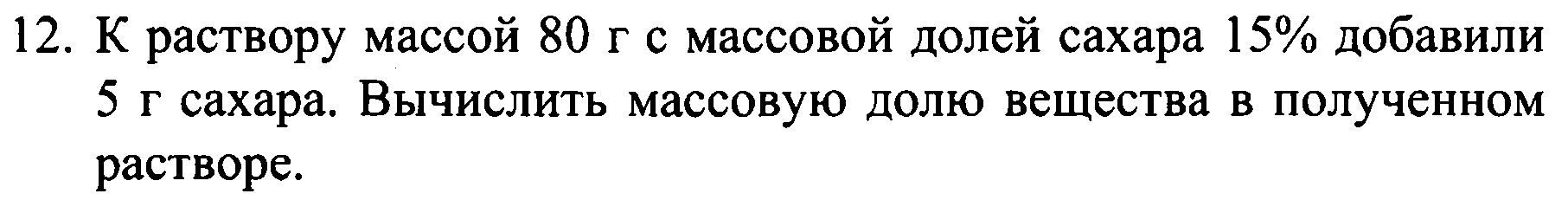 ВАРИАНТ 2
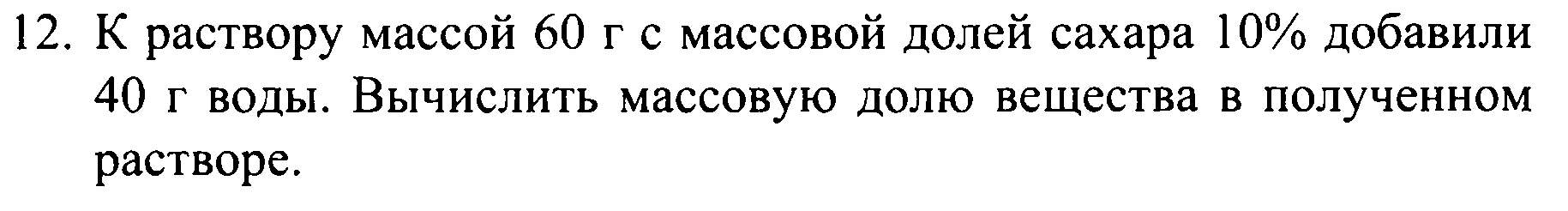